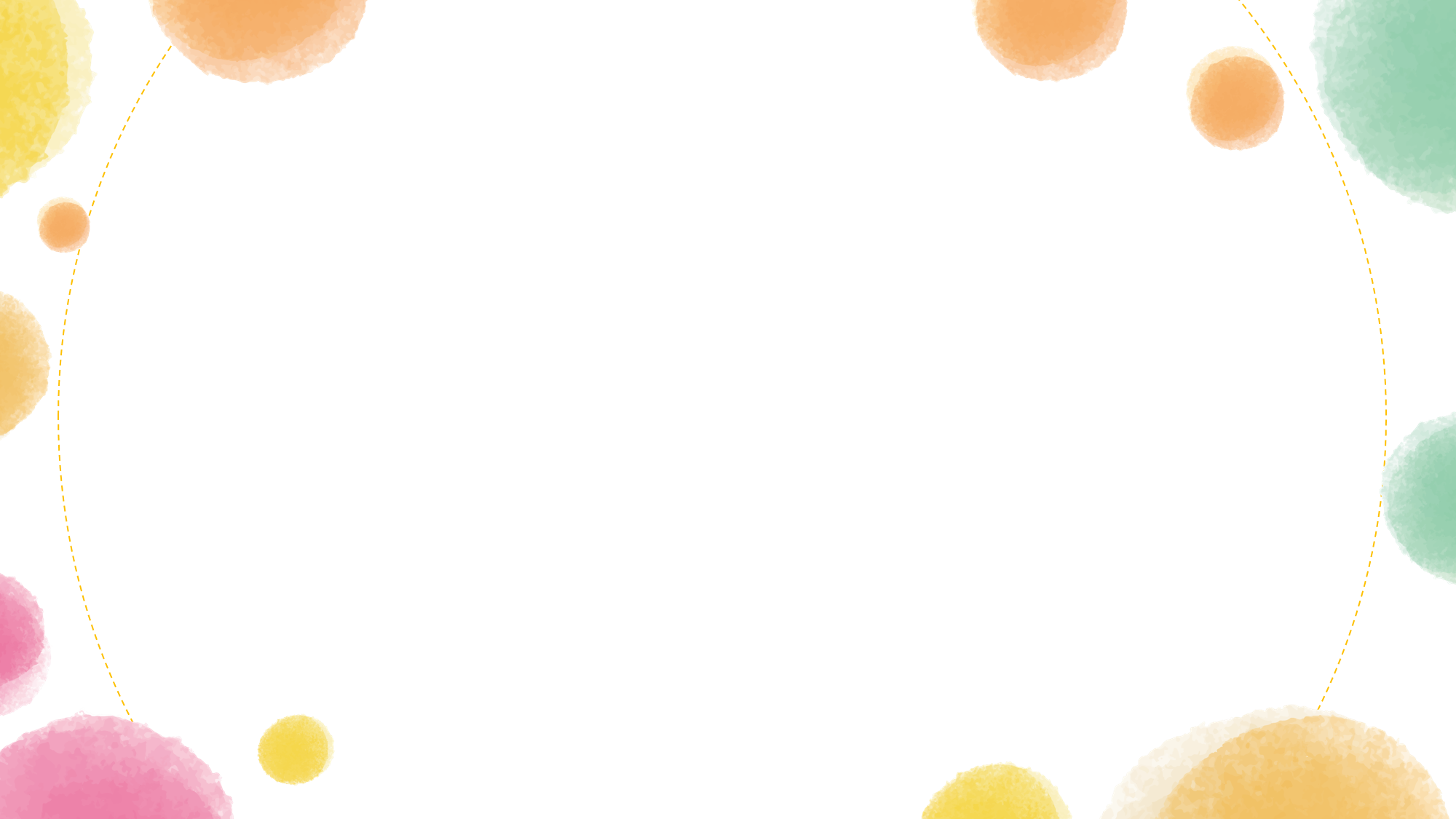 ＳＯＳの出し方に関する授業 Step２
だ
かた
かん
じゅぎょう
なやんだときはかかえこまずに相談しよう
そうだん
[Speaker Notes: 悩んだときは抱え込まずに相談しよう。]
あまえてはいけない
たよってはいけない
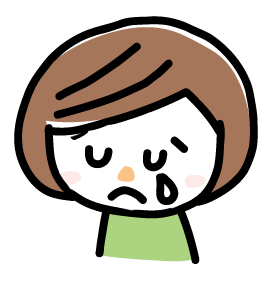 がまんすることが大切
たいせつ
[Speaker Notes: 甘えてはいけない。
頼ってはいけない。
我慢することが大切。

悩んでいるときまで、そのように考えたら、自分を追い込んでしまい、相談できなくなってしまいます。]
あまえてはいけない
あまえていい
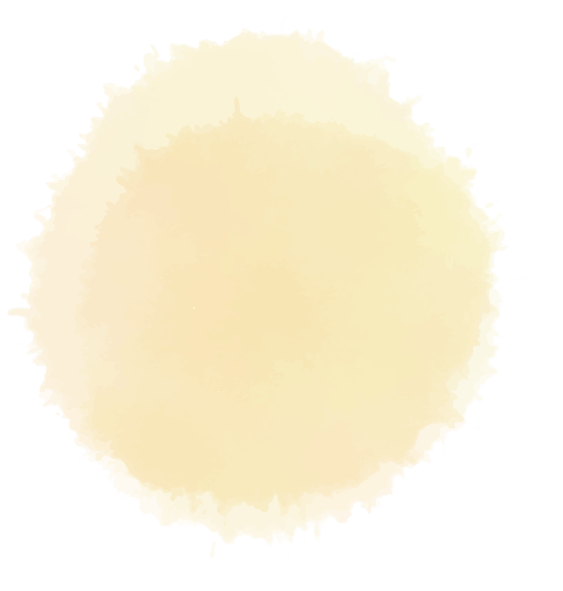 たよってはいけない
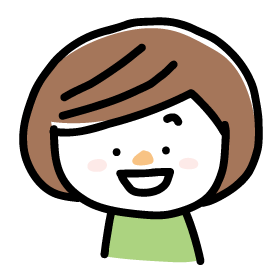 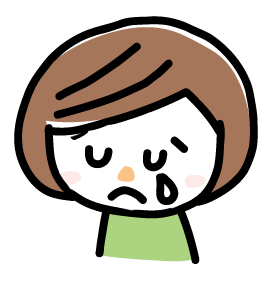 たよっていい
がまんすることが大切
たいせつ
がまんしなくていい
[Speaker Notes: 悩んでいるときは、
甘えていいし、
頼っていいし、
我慢しなくていいのです。]
くる
苦しいときは
苦しいと言っていい
くる
い
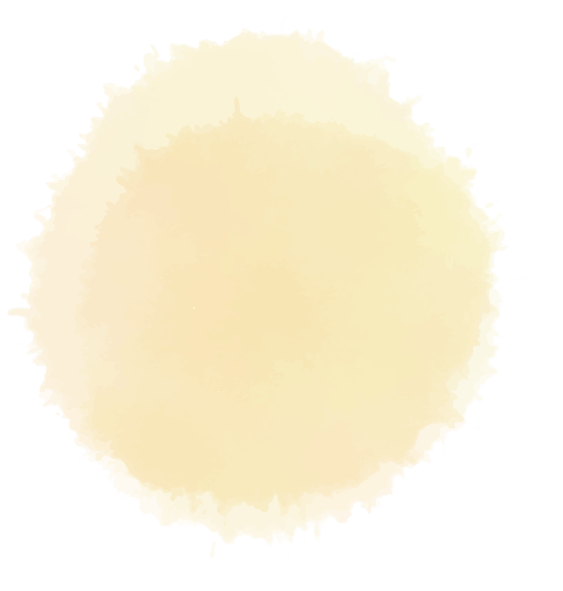 つらいときは
つらいと言っていい
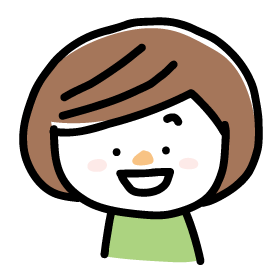 い
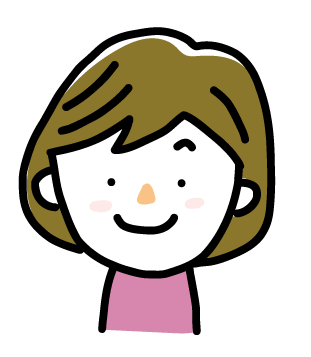 じぶん
せっ
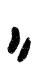 自分にやさしく接する
[Speaker Notes: いつも頑張る必要はありません。

いつも「良い子」でいる必要もありません。

苦しいときは苦しいと言ってください。

辛いときは辛いと言ってください。

悩んでいるときは、自分に優しく接することが必要です。]
そうだん
相談してみると
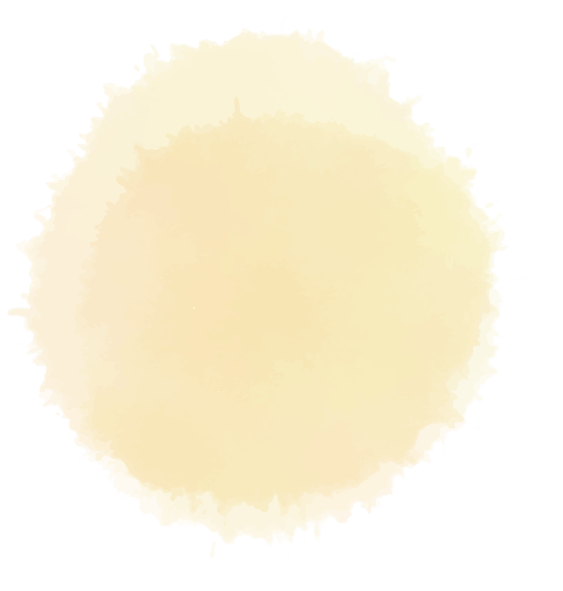 あんしん
安心できる
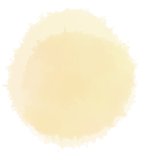 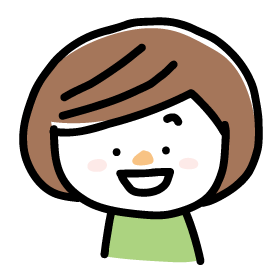 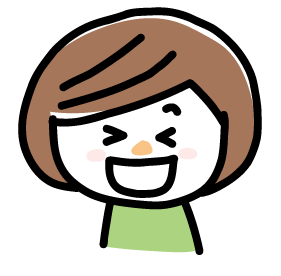 かんが
せい り
考えを整理できる
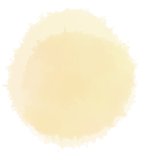 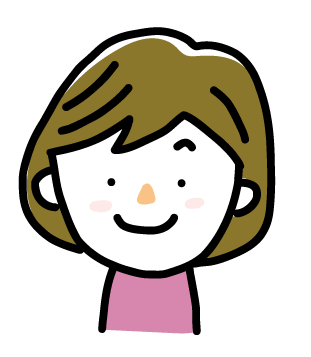 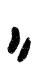 かる
き　も
気持ちが軽くなる
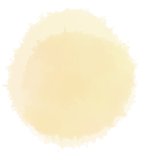 [Speaker Notes: 相談してみると
聞いてもらうだけで、安心できるかもしれません。

自分の考えが整理できて、良い方法を思いつくかもしれません。

解決が難しい悩みであっても、気持ちが軽くなると思います。

まずは勇気を出して相談してみましょう。]
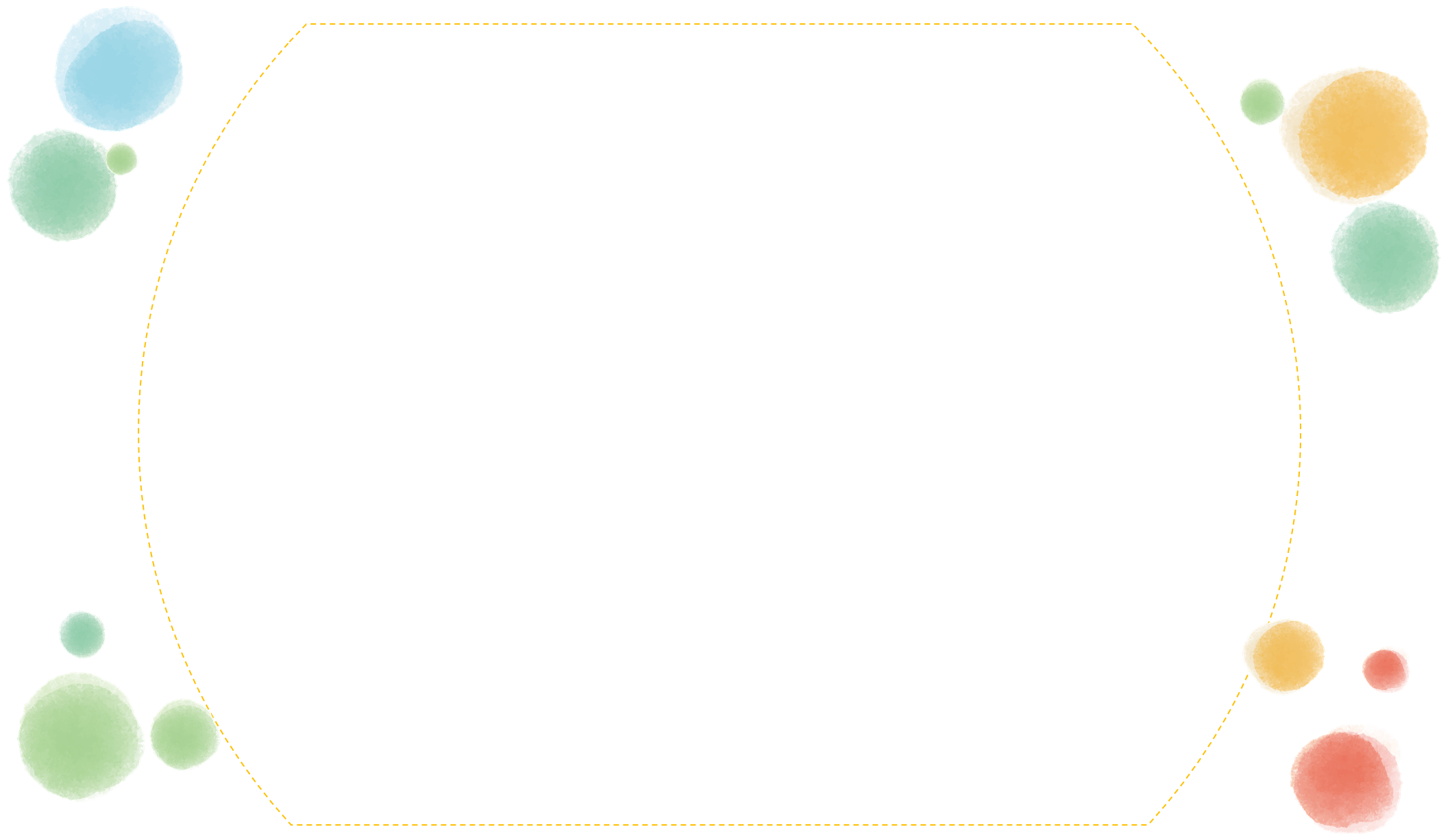 相談するときの
3つのポイント
そうだん
[Speaker Notes: 相談するときには３つのポイントがあります。]
みぢか
ひと
身近なしんらいできる人に
　　　　　　　　　声をかける
ポイント
１
こえ
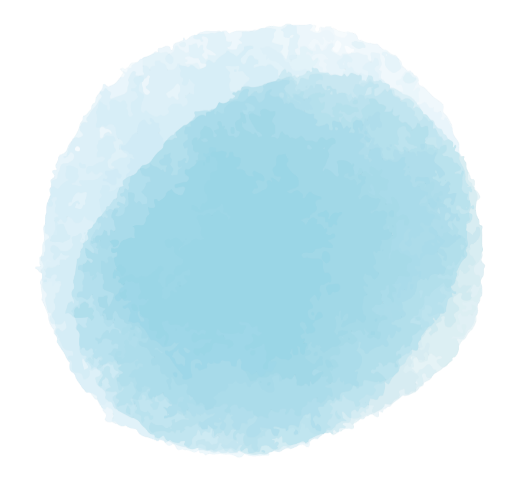 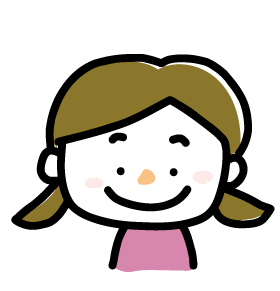 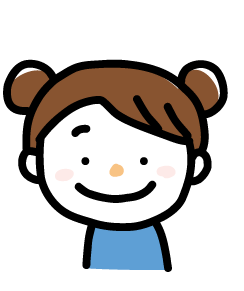 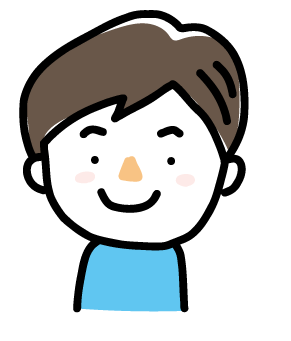 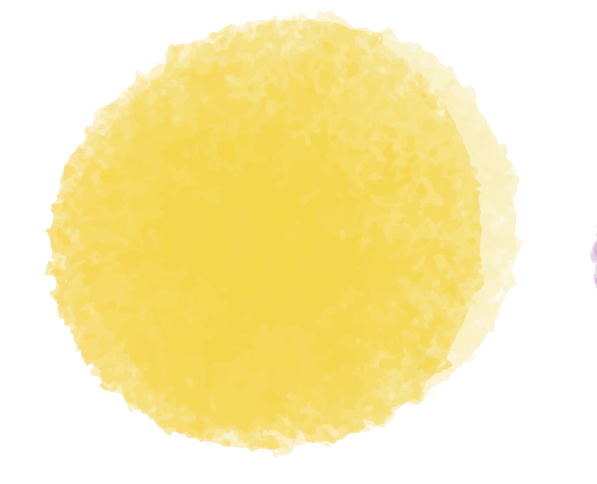 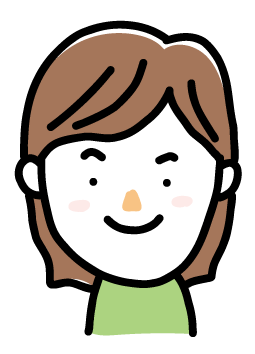 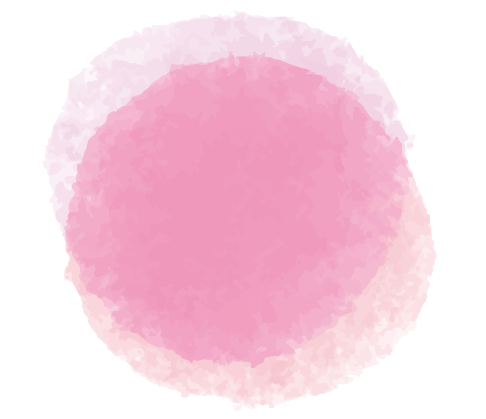 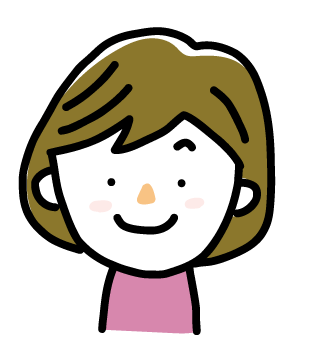 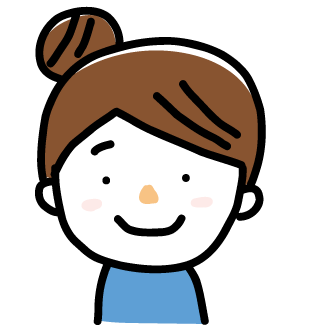 ひと
たんにん
せんせい
とも
おうちの人
友だち
担任の先生
保健室の先生
スクールカウンセラー
ほけんしつ
せんせい
[Speaker Notes: ポイント１　身近な信頼できる人に声を掛ける。

あなたにとって、身近な信頼できる人は誰でしょうか。

おうちの人

担任の先生、保健室の先生、スクールカウンセラー

友だち

校長先生や他の学年の先生でも良いと思います。

あなたが話しやすい人に声を掛けてください。]
かてい
がっこう いがい
そうだん
ばしょ
家庭や学校以外で、相談できる場所
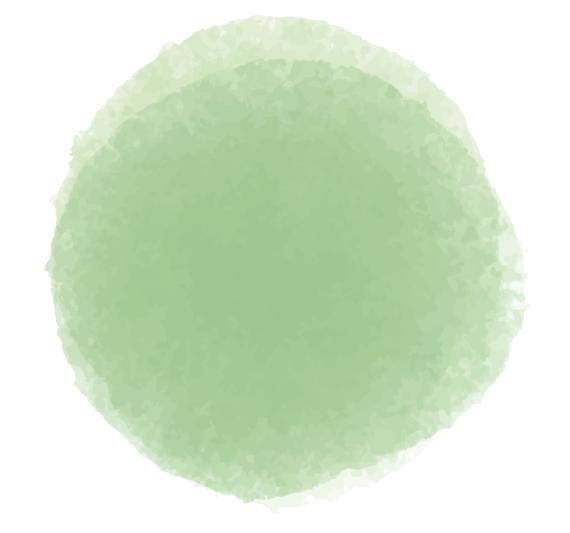 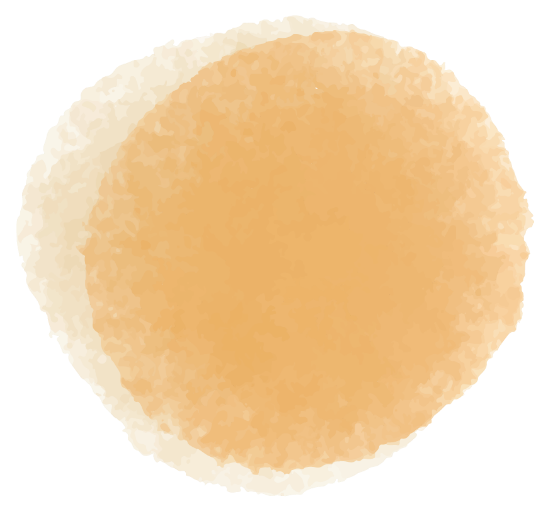 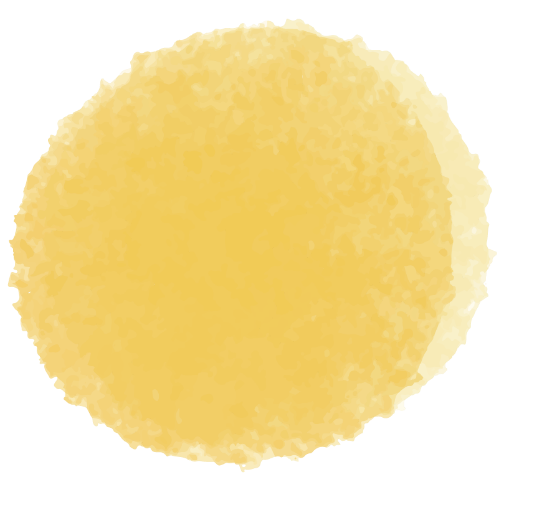 でんわ そうだん
そうだん
そうだん
電話相談
メール相談
ＳＮＳ相談
ちゅうがくせい　いじょう
（中学生以上）
[Speaker Notes: 家庭や学校以外でも、相談できる場所があります。

例えば、電話相談、メール相談、中学生以上の人はＳＮＳ相談が利用できます。

相談の専門家があなたの話を聞いて、どうしたらよいか一緒に考えてくれます。]
ゆうき
だ
勇気を出して、
　　　　相談したいと伝える
ポイント
２
そうだん
つた
そうだん
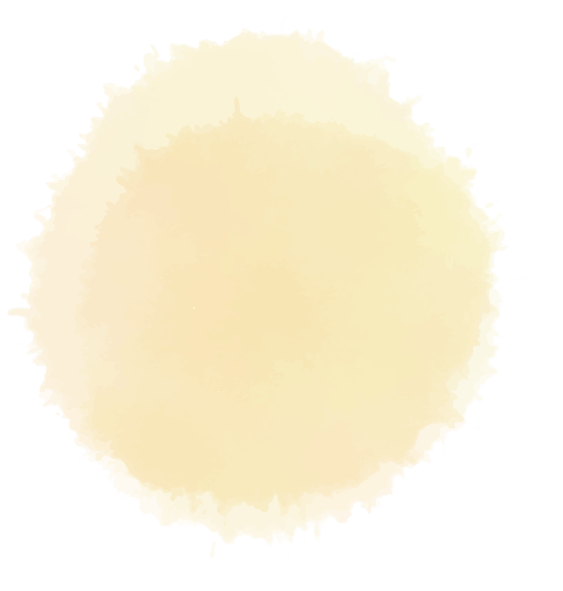 「相談したいことがあります。」
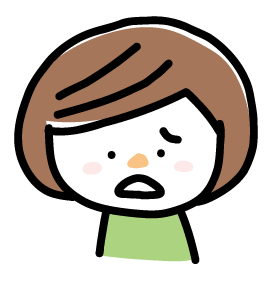 こま
「困っていることがあって…」
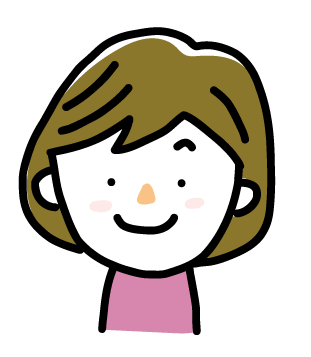 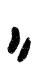 き
「聞いてもらっていいですか。」
[Speaker Notes: ポイント２　勇気を出して、相談したいと伝える。

こんな風に言ってみましょう。

「相談したいことがあります。」

「困っていることがあって･･･」

「聞いてもらっていいですか。」

このときに「周りに人がいない所で話をしたい」と希望を言うこともできます。]
そうだん
はじ
ほうほう
相談を始める方法
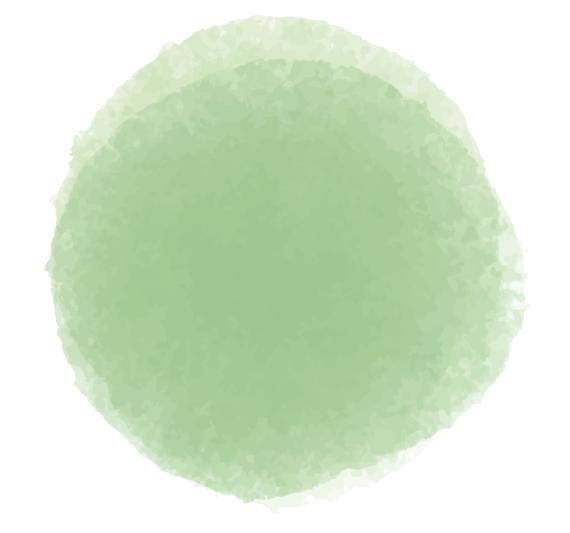 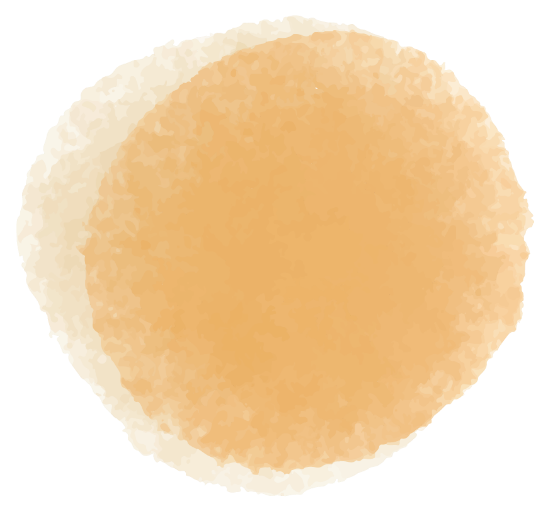 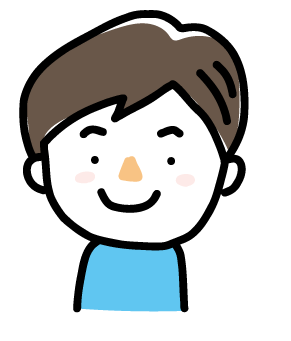 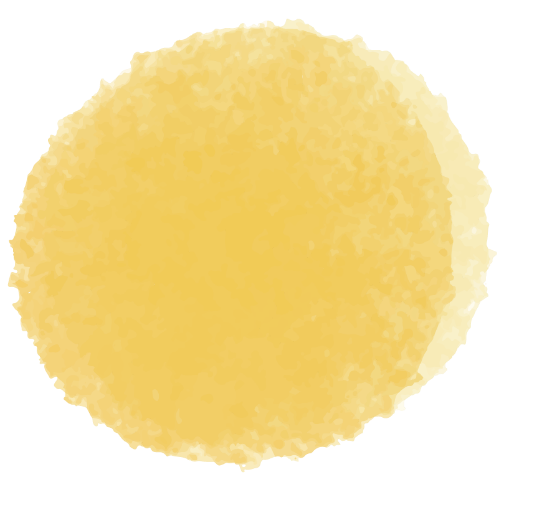 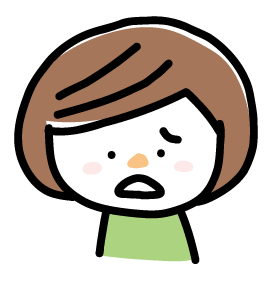 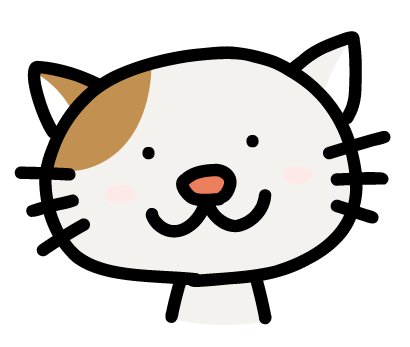 てがみ
ひと
おうちの人から学校に
話してもらう
アンケート
手紙
がっこう
はな
[Speaker Notes: 相談を始める方法は、自分から声を掛ける以外にも、

アンケートに相談したいと書いたり、

手紙に書いて渡したり、

おうちの人から学校に話してもらうこともできます。

あなたの好きな方法を選んでください。]
じぶん
き　も
はな
できごと、自分の気持ちを話す
ポイント
３
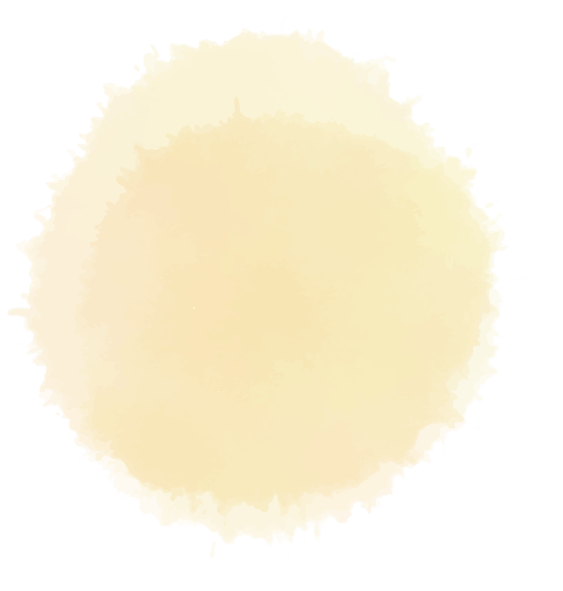 どんなことがあって
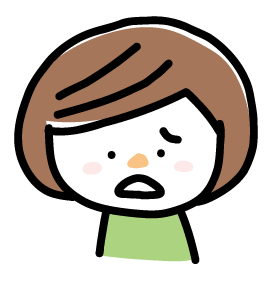 かん
どう感じているか
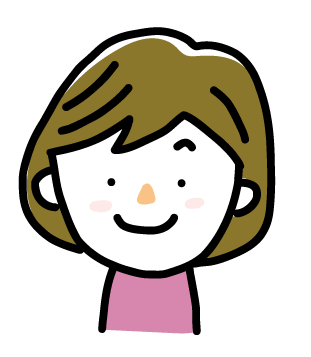 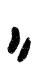 はな
す　ば
話せたことが素晴らしい
[Speaker Notes: ポイント３　できごと、自分の気持ちを話す。

どんなことがあって、

どう感じているのか話してみましょう。

上手く話せなくても、気にする必要はありません。

話せたことが素晴らしいのだから。

相談できた自分を褒めてあげてください。]
みぢか
ひと
身近なしんらいできる人に
　　　　　　　　　声をかける
ポイント
１
こえ
ゆうき
だ
勇気を出して、
　　　　相談したいと伝える
ポイント
２
そうだん
つた
ポイント
３
じぶん
き　も
はな
できごと、自分の気持ちを話す
[Speaker Notes: ３つのポイントを心がけて、相談してみましょう。

また、もしあなたが相談できないことに悩んでいるなら、

まずはそのような自分を否定しないでもらいたいと思います。

少しずつ取り組んでください。]
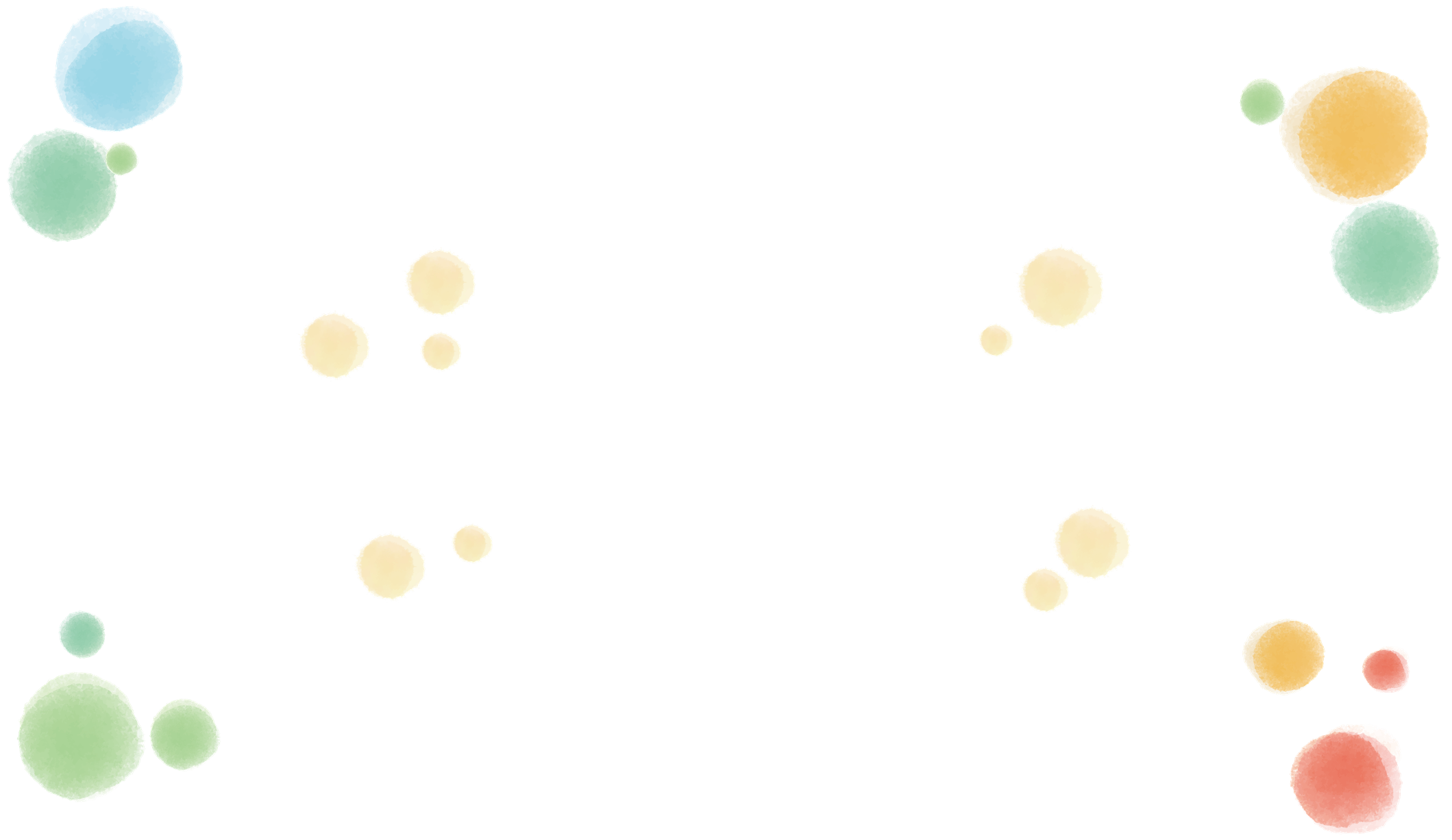 つらいとき
　　　　苦しいときは
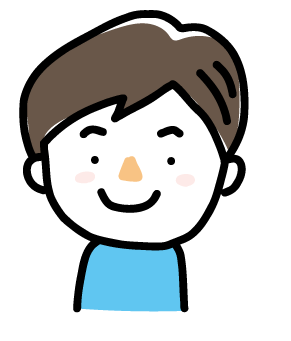 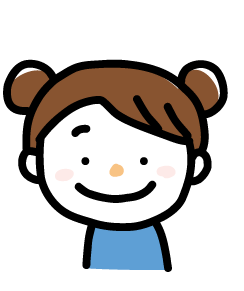 くる
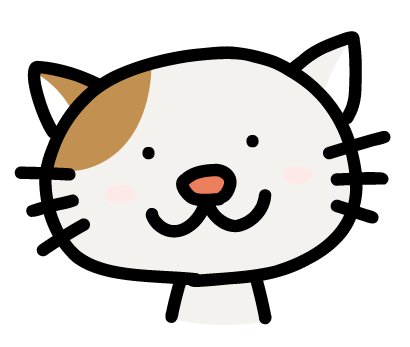 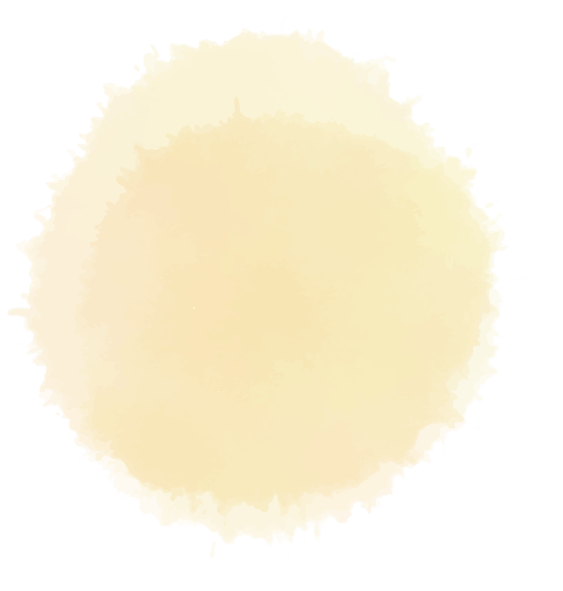 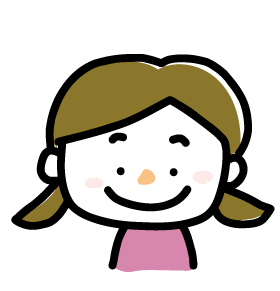 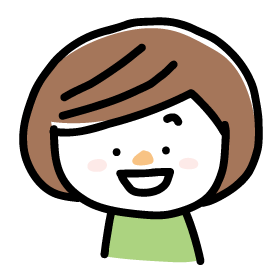 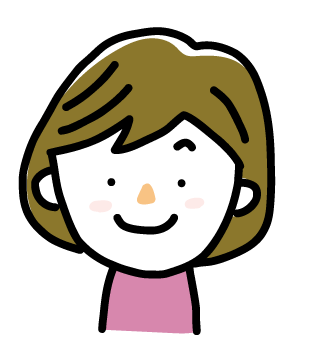 「助けて」と言っていい
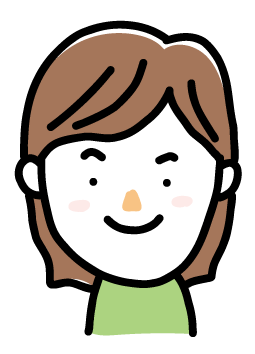 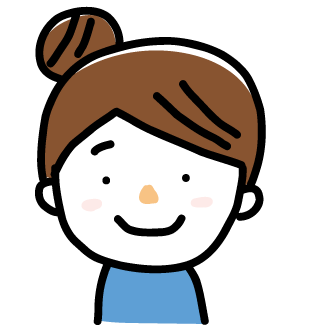 たす
い
[Speaker Notes: 皆さんへのメッセージです。

辛いとき、苦しいときは、「辛い」「苦しい」と言っていいのです。

一人で抱え込まず、周りの人に「助けて」と言っていいのです。

あなたの話を真剣に聞いてくれる人は必ずいます。

それを信じて、勇気を出して、思いを言葉にしてほしいと思います。

あなたのこころと身体を守るために。]